D’oÙ es-tu? → Je suis de….
Je suis de la France. Je suiS FranÇais
La France
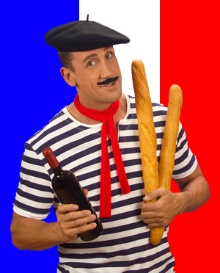 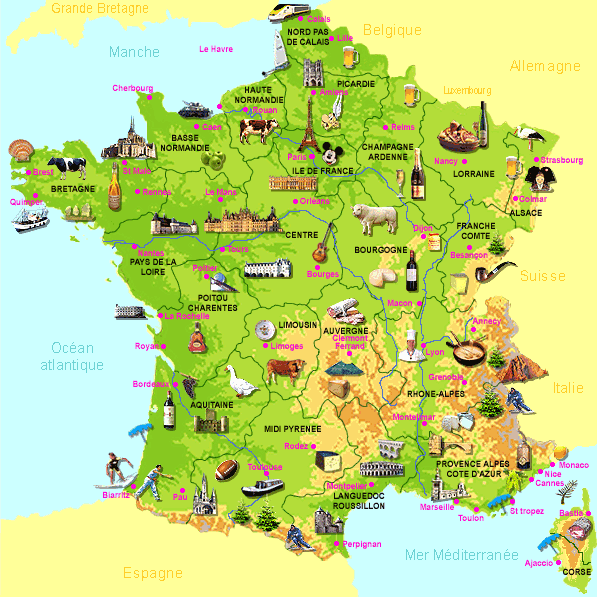 Je suis de la Belgique. Je suis belge.
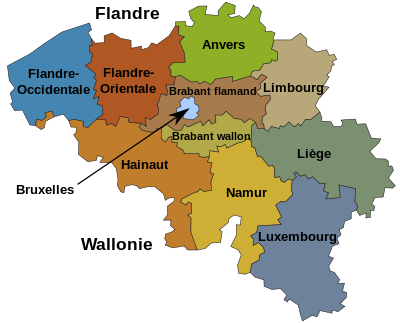 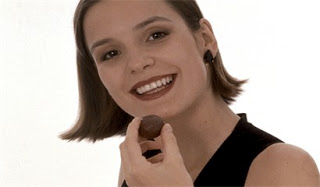 Je suis de la Suisse.
Je suis Suisse.
Je suis suissesse.
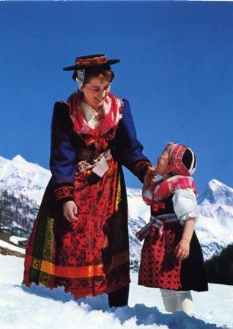 Je suis du QuÉbec
Je suis quÉbÉcois
je suis quÉbÉcoise
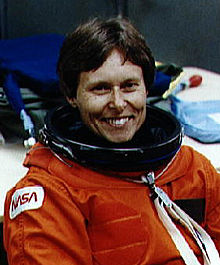 Je suis de l’afrique francophone
Soy sal
Je suis de la guyane Francaise
Je suis francais
Je suis de la Martinique
Je suis de la guadeloupe
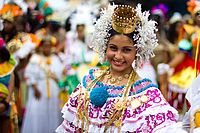 Je suis d’haÏti
Je suis haÏtien
Je suis HaÏtienne
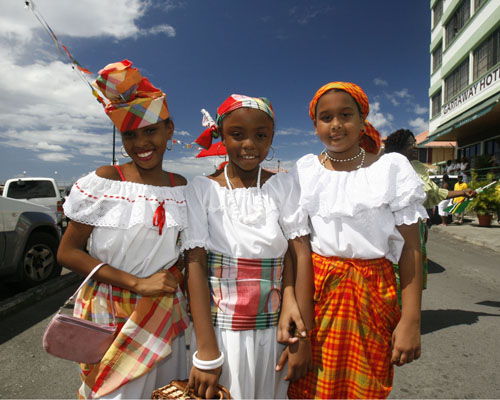